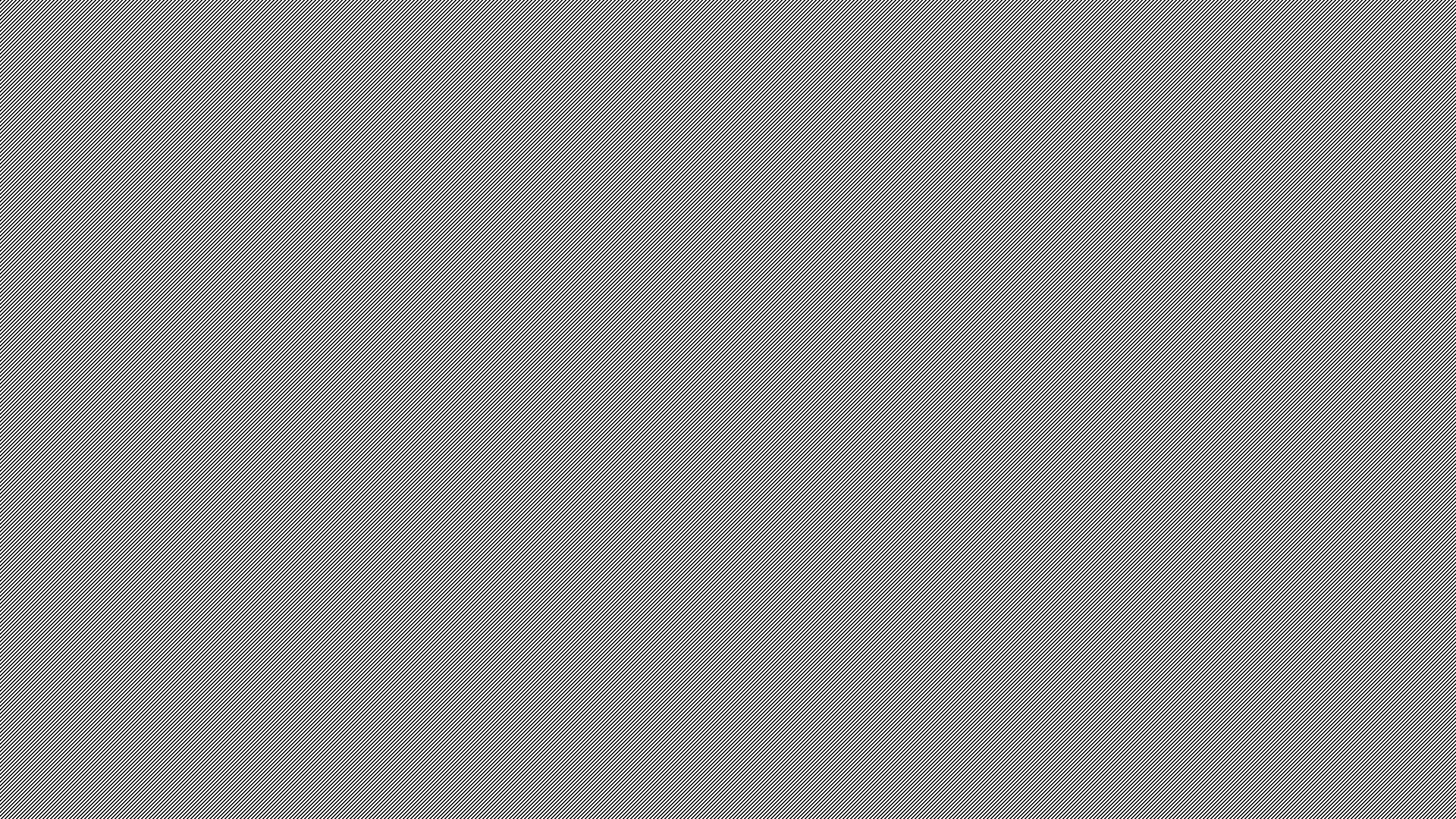 Types of Nursing Leadership Roles
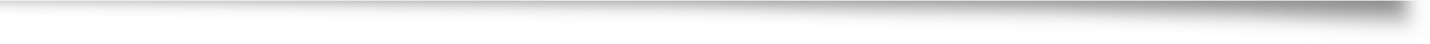 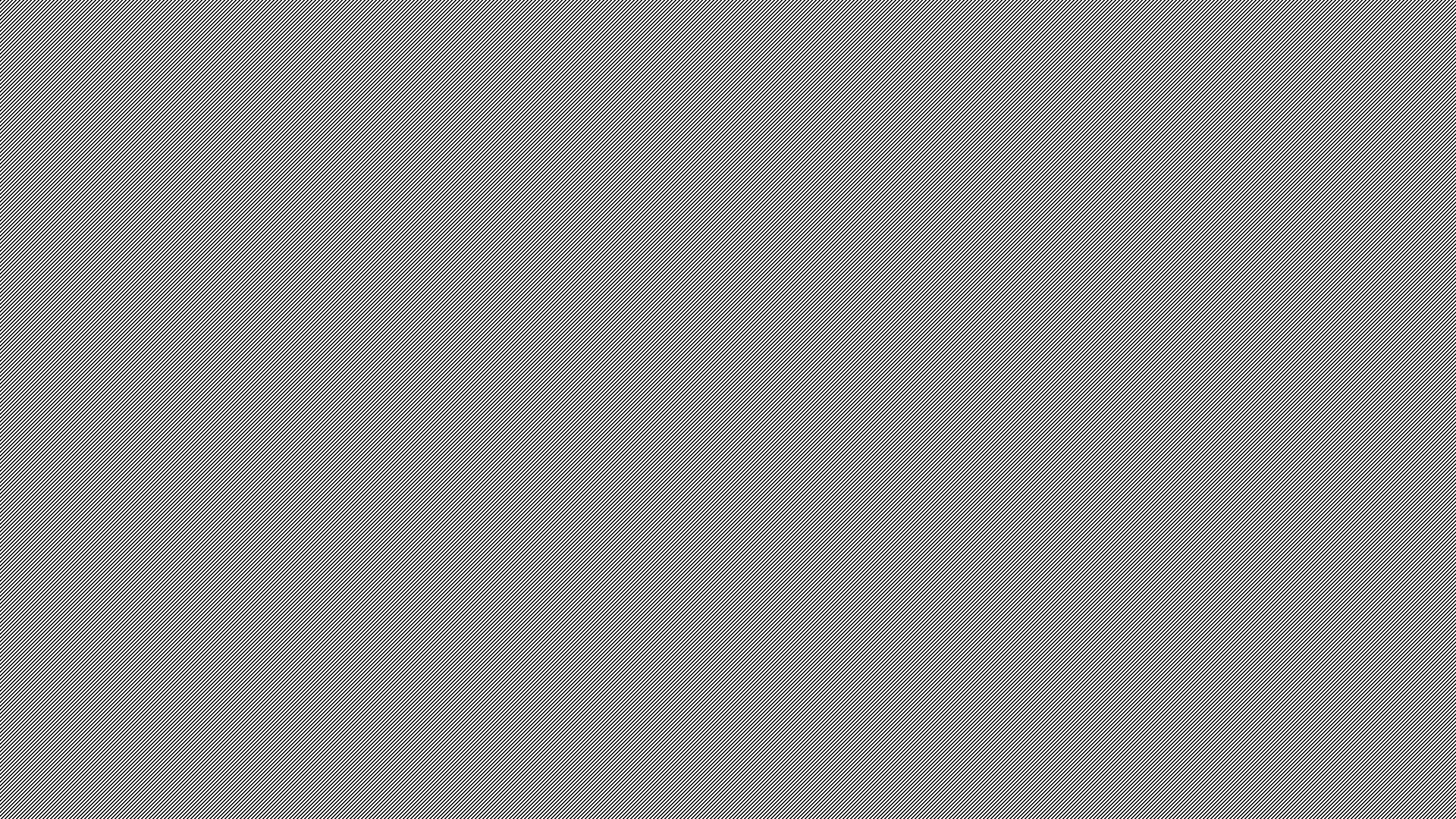 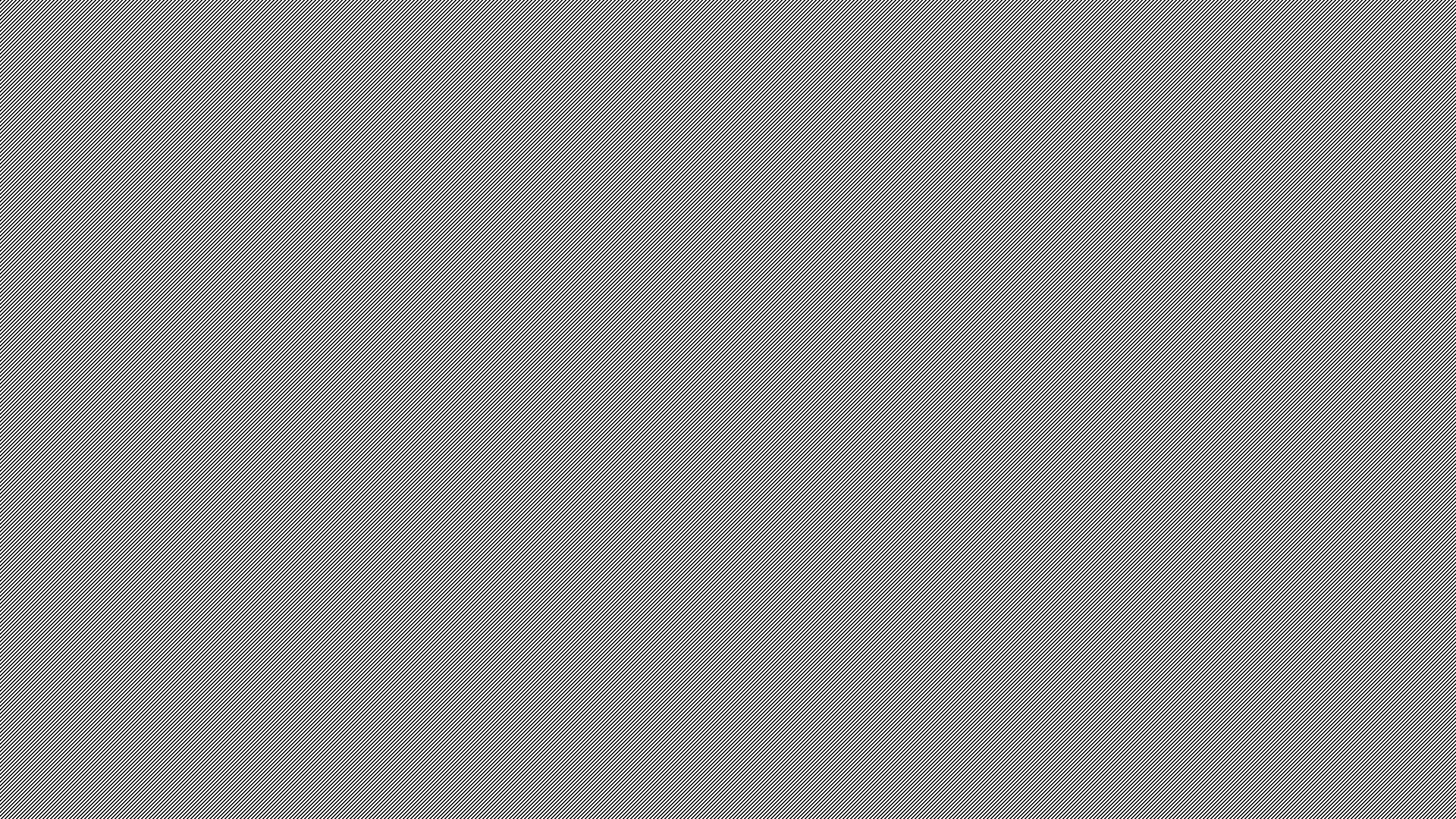 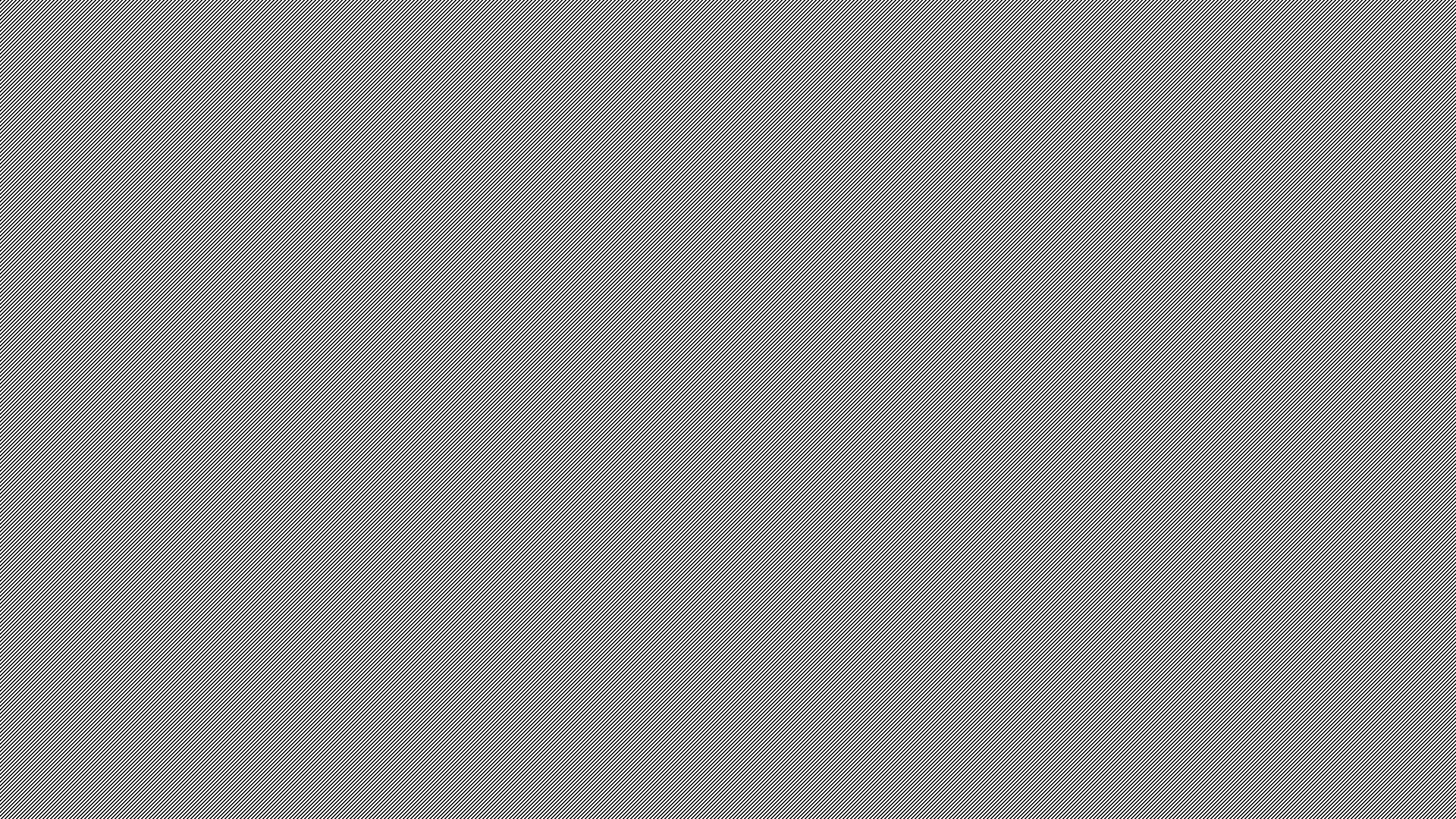 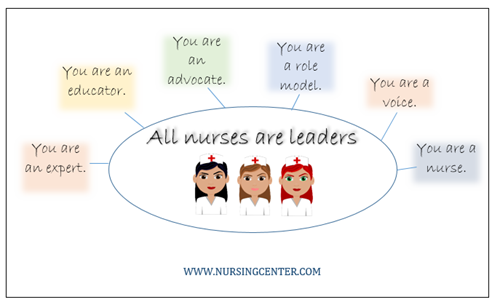 What does leadership mean to you?
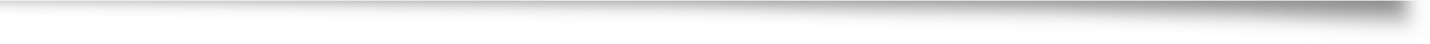 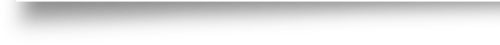 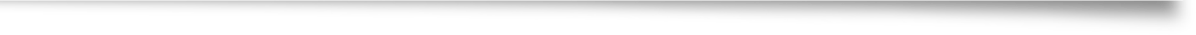 Article Critique:
Here you can add the purpose of the study, the results, the tools they used the participants etc
Article Critique:
Critiques:
C
C
c

Strengths:
S
S
s
References